『看顧』的恩典
無微不至（引言）
今年的六篇信息
『看顧的恩典』（創世紀 21：8－21）      夏甲、與以實瑪利的故事
『救贖的恩典』（出埃及記 12：1－14）    第一個逾越節的故事
『安息的恩典』（利未記 25：1－7）       安息年的例律
『保護的恩典』（民數記 22 到 24 章）    巴蘭與巴勒的故事
『揀選的恩典』（申命記 7：1－11）       神和以色列民的關係
『公平的恩典』（約書亞記 2：1－24）     妓女喇合的故事
創世紀 21：8－21
8. 孩子漸長，就斷了奶。以撒斷奶的日子，亞伯拉罕設擺豐盛的筵席。
 
9. 當時，撒拉看見埃及人夏甲給亞伯拉罕所生的兒子戲笑，
 
10. 就對亞伯拉罕說：你把這使女和他兒子趕出去！因為這使女的兒子不可與
    我的兒子以撒一同承受產業。

11. 亞伯拉罕因他兒子的緣故很憂愁。
 
12. 神對亞伯拉罕說：你不必為這童子和你的使女憂愁。凡撒拉對你說的話，
    你都該聽從；因為從以撒生的，才要稱為你的後裔。
創世紀 21：8－21
13. 至於使女的兒子，我也必使他的後裔成立一國，因為他是你所生的。
 
14. 亞伯拉罕清早起來，拿餅和一皮袋水，給了夏甲，搭在他的肩上，又把孩子
    交給他，打發他走。夏甲就走了，在別是巴的曠野走迷了路。
 
15. 皮袋的水用盡了，夏甲就把孩子撇在小樹底下，
 
16. 自己走開約有一箭之遠，相對而坐，說：我不忍見孩子死，就相對而
    坐，放聲大哭。
創世紀 21：8－21
17. 神聽見童子的聲音；神的使者從天上呼叫夏甲說：夏甲，你為何這樣呢？
    不要害怕，神已經聽見童子的聲音了。
 
18. 起來！把童子抱在懷中，我必使他的後裔成為大國。
 
19. 神使夏甲的眼睛明亮，他就看見一口水井，便去將皮袋盛滿了水，給童子
    喝。
 
20. 神保佑童子，他就漸長，住在曠野，成了弓箭手。
 
21. 他住在巴蘭的曠野；他母親從埃及地給他娶了一個妻子。
『看顧』的恩典
無微不至（引言）
樂極生悲（8－13）
『看顧』的恩典
無微不至（引言）
樂極生悲（8－13）
絕處逢生（14－21）
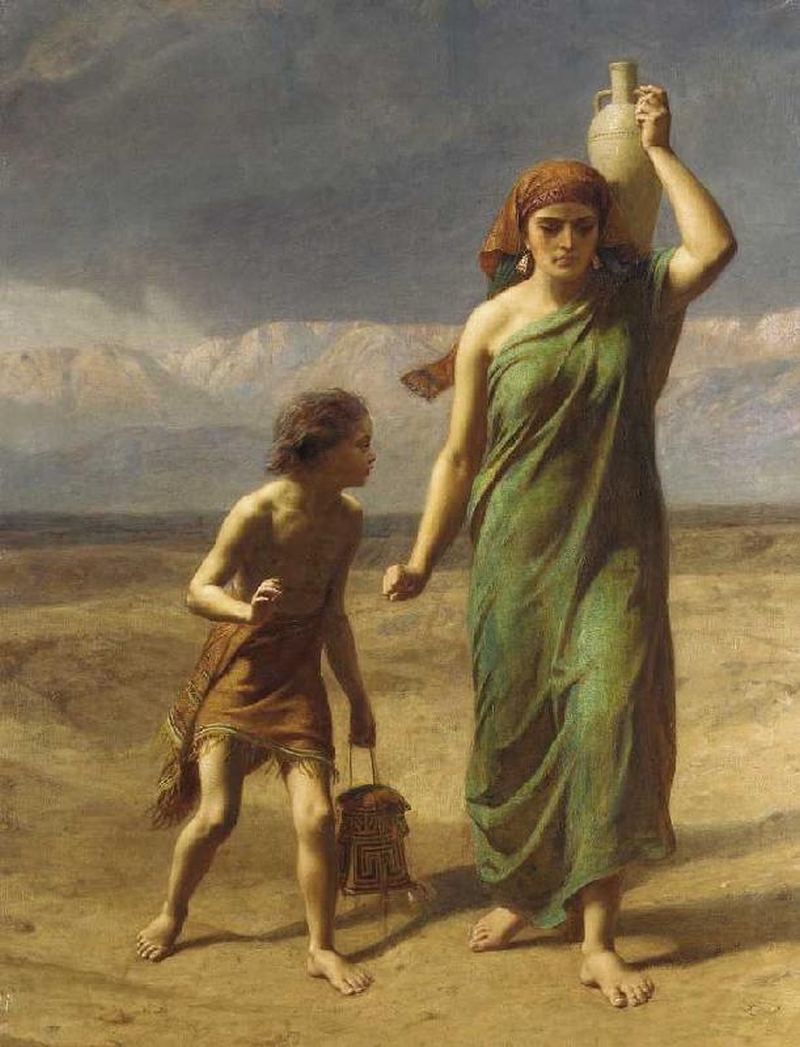 曠野中的夏甲、和以實瑪利
『看顧』的恩典
無微不至（引言）
樂極生悲（8－13）
絕處逢生（14－21）
源遠流長（結語）
今天的阿拉伯聯盟
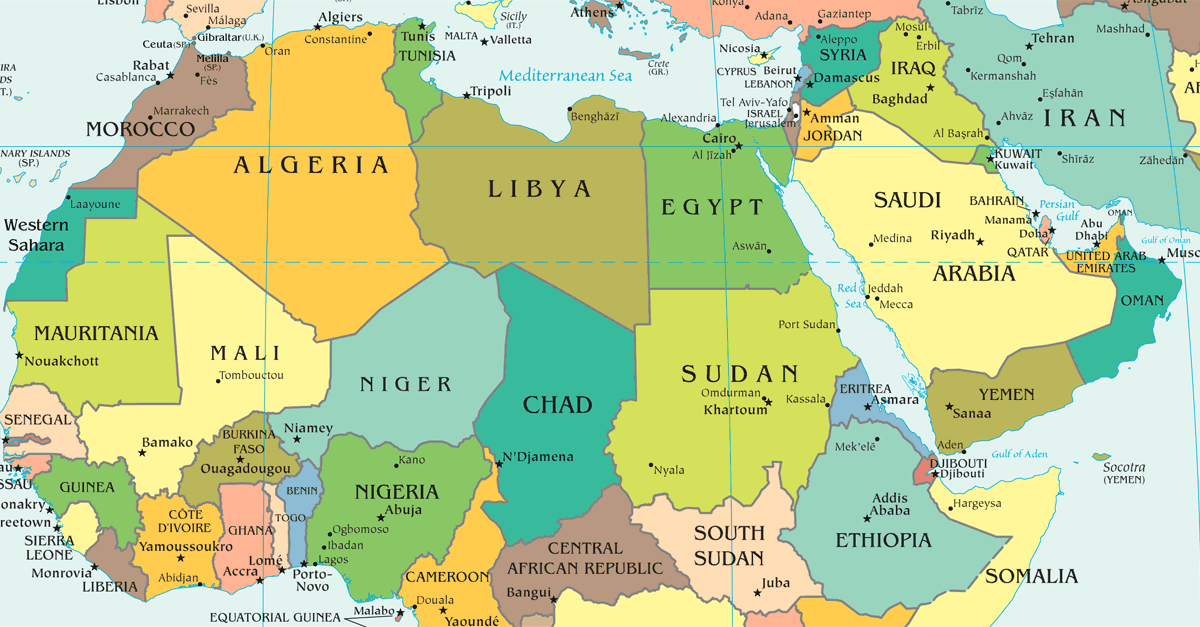 『看顧』的恩典
無微不至（引言）
樂極生悲（8－13）
絕處逢生（14－21）
源遠流長（結語）